Hillcrest Farm
Proposed Budget 2016
Meeting
November 12, 2015
[Speaker Notes: Introductions –Use index cards and have pens so folks can document questions as we go through—this will allow us to get through the entire presentation BEFORE we open this up for questions]
AGENDA-Introductions and Purpose -2015 History-Proposed 2016 options-Questions and Answers-Voting
HOA Purpose
Purpose:  Group of 5 volunteers along with our management company to preserve the value of your property.  
Members:
Centennial Management
Board: Rick Lind, Scott Ziebell, Neil Bilyeu, Jamie Lamberson, Mary Jonscher
[Speaker Notes: Speak to the PURPOSE of the HOA and who are the members.   In 1960’s there were only about 500 HOA’s that existed…as of 2010 there are over 309,600 HOA’s.]
Understanding of a Quorum and the Proxy Vote
[Speaker Notes: Recommend outlining this UP FRONT for the audience —if we can not vote because quorum is not present—will need to determine how we will best manage this.]
2015 Budget Overview
[Speaker Notes: When presenting be able to speak to each of these categories, what is included, etc.  We need to stress maintenance and the stress on this category based on our aging neighborhood (trees, mailbox posts, repairs to reserve areas)]
2015 Expenses compared to budget
[Speaker Notes: This sets the stage as to why increases are needed for 2016]
2016 Budget B
Basic Option – 3 Years
Basic Increases
Change of the bylaws (to align with 2012 HOA legislation) 
$2.82 per house per year
Cost $4,000 to $5000.  Committee estimated $4,500 and divided cost across next three budget years.
Management Fee Increase ($25 increase per month)
$0.85 per house per year
Miscellaneous
$0.50 per house per year
Annual report filing
Annual meeting fees
Lien filings
Copies, Postage, Etc.
$0.85 per house per year
Due to the updating of bylaws, which requires more mailings/notifications
Basic Increases
Social Events
$4.65 per house per year
4th of July Parade, Easter Egg Hunt, Summer Music Fest, Movies in the Park, etc.

Chair Person:  
Angela Walsh
Co Chairs: 
Stevi Garvey 
Nicole Watson
Volunteers Needed:
Please reach out to the committee chairs if you are interested in helping to create great memories for our children and neighbors in HCF.
Basic Increases
Landscaping (tree/snow removal)
$9.58 per house per year
Common Grounds (mailbox replacement)
 $1.41 per house per year
Capital Reserve Replenishment
$10.50 per house per year
Current 2015 budgeted amount to be placed into reserves is $3,060.  $0 actually going into reserves.
As of October 2015 we are $11,262.92 OVER BUDGET YTD.  $31.73 per house.
Extensive unexpected tree removal.
Replacement of play set in Triangle Park.
2016 Budget Option B
TOTAL YEARLY DUES

$315
Increase of $30
Not anticipated to change for next 3 years
2016 Budget A
Pool Option – 3 Years
*Includes Special Assessment
Basic Increases
Change of the bylaws (to align with 2012 HOA legislation laws) 
Pool
Pool Management Committee
Electricity
7 year Loan
Social Events
4th July Parade
Easter Egg Hunt
Summer Music Fest
Movies in the park
Misc…
Landscaping 
Tree (major increase in 2015)
Snow
Common Grounds 
Playgrounds
Shelters
This is an 
HOA POOL
(Not a community pool)
Comparing Costs
HOA Annual Pool Cost 
Vs.
Community Annual Pool Cost


Let’s Take a look……………
Aquatic Center: Thomas A. Soetaert
2015 Resident Memberships (Expected to increase in 2016)
Individual - $62.00 
Family (up to 4) - $124.00 
Additional Member(s) - $10 each
Senior (age 62+) - Free 
Military - Half Price
Schlitterbahn Kansas City Waterpark
2016 Season Passes
 2016 General Season Pass 
$134..99 / each
(Ages 12-54)
2016 Child or Senior Season Pass 
$94.99 / each
(Ages 3-11 or 55 & Older)
SO……..WHAT IS THE POOL COSTING YOU 
????
$11.82/mo
POOL TERM SHEET
Bank – Brotherhood Bank and Trust
Borrower – Hillcrest HOA
Purpose – Construction to Perm Loan
Amount – 227,000 (Max of 65% of cost)
Collateral – Mortgage, Assignment of rental/leases, UCC on Assets
Terms – 12 month construction Draw Note converting to 84 month Term Note
Payment – Interest Payable monthly during draw then principal and interest payments due monthly
Origination Fee – 3,000
Interest Rate – 5.50%
Prepayment Fee – None
SPECIAL ASSESSMENT
One-Time payment of $365.00
Up Front Expenses
Key Cards
Signage
Furniture
Cameras
Pool Cover
35% of Loan (needed to start construction)
HCF PMC
10 HCF members met to form this committee in efforts to build, provide, organize and manage a community pool to our HCF neighbors as well to help reduce costs of hiring a management pool company.   
Duties
2 CPO (Certifies Pool Operators)
Maintain pool and spa chemistry, testing, treatment, filtration, maintenance, automatic feeding equipment, and government requirements
8 members to collectively manage pool operations
Trash/bathroom cleanliness
Key Cards (deactivate if dues are not paid and manage lost cards)
Security/Safety
Total maintenance
POOL CONCERNS
Safety/Security
2 Cloud Based Security Cameras will be installed around the premises and managed by the PMC (Pool Management Committee)
Parking
Curb side parking on the north side of 48th street and the north cul-de-sac of 48th and Lakecrest (most community pool lots have 6-8 spots and most are rarely used due to walkers)
POOL COMPANIES & LOCATION
B&A Architecture – Dennis Bradley
Classic Pools – Mark Shirley (Same Company building Riverview)
Contractor – (Same as Riverview) 

POOL LOCATION:
Shelter Park off 48th St.
Saltwater Pool (low Maintenance)
30x60 – 1900sq ft. (with Pentair – intellichlor 60)
No Zero entry due to land restrictions
3ft to 5ft with Mothers Wall
POOL HOURS
Season Open
Memorial Day Weekend
Season Close
Labor Day Weekend
Open Hours
10am – 10pm
8am – 10am (swim lessons/water aerobics/adult swim)
2016 Budget Option A
TOTAL YEARLY DUES
$472
(An increase of only $187.00)


*After 7 years the $110.50/home pool loan will be removed
*This is in alignment with surrounding neighborhoods with pools
PAYMENT OPTIONS FOR 2017
**Starting Jan 2016**
 
PAY WITH CC VIA PAY LEASE (recommended)
Monthly - $39.17 

Quarterly - $117.50

Bi Annually - $235.00

Annually - $470.00
HCF Community Outreach Program
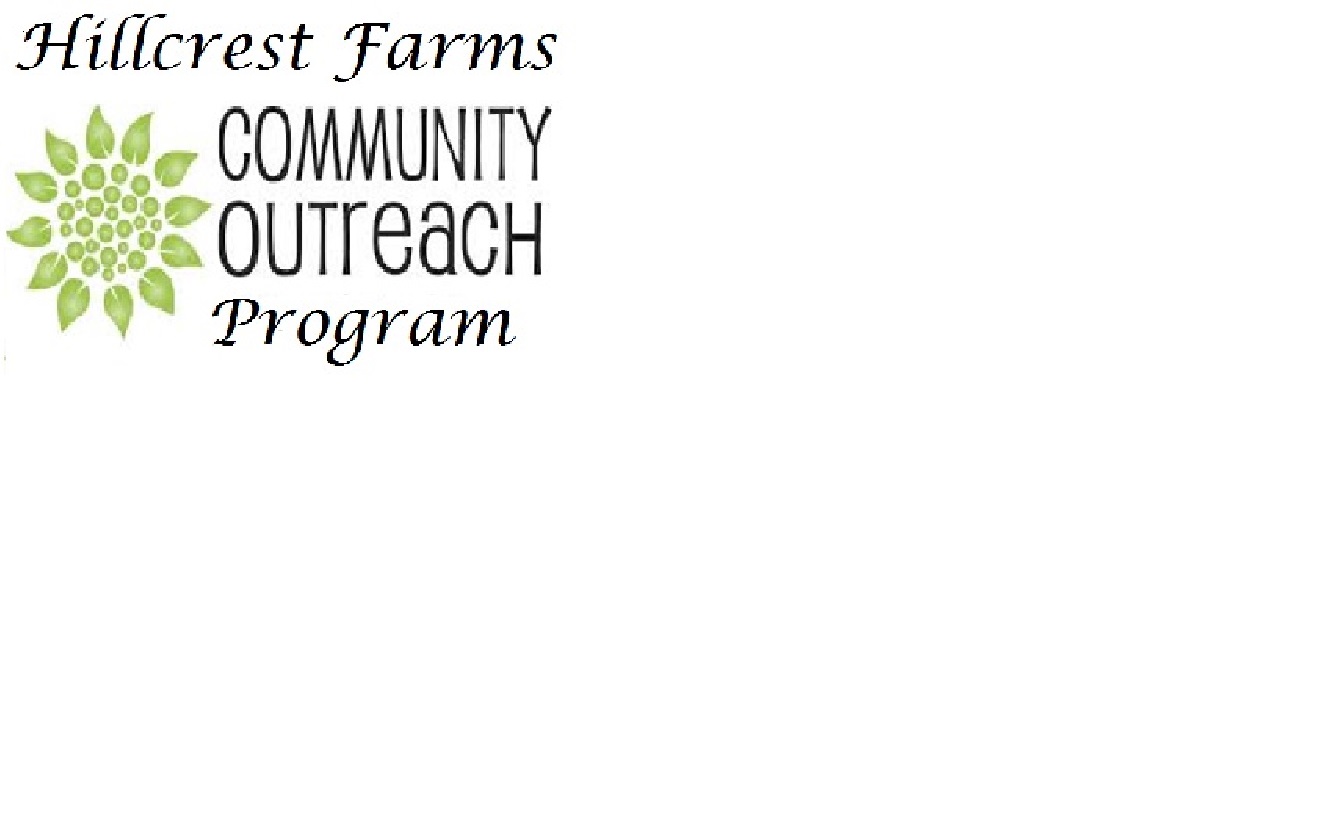 The program is designed to revitalize, enhance, reduce maintenance costs and help maintain Hillcrest Farms HOA. The volunteers will help to provide a concentrated focus of HCF cleanup and maintenance services to our community. This program, we believe will help provide opportunities for our community to work with local charitable groups to fulfill community hours as well as provide an assistance to those families in crisis that may need some help maintaining their home and/or property.  
Committee/Event Chair:  Lisa Round/Neal Bilyeu
Co-Chair(s):  Members of HCF
2016 Special Budget Meeting
Q & A